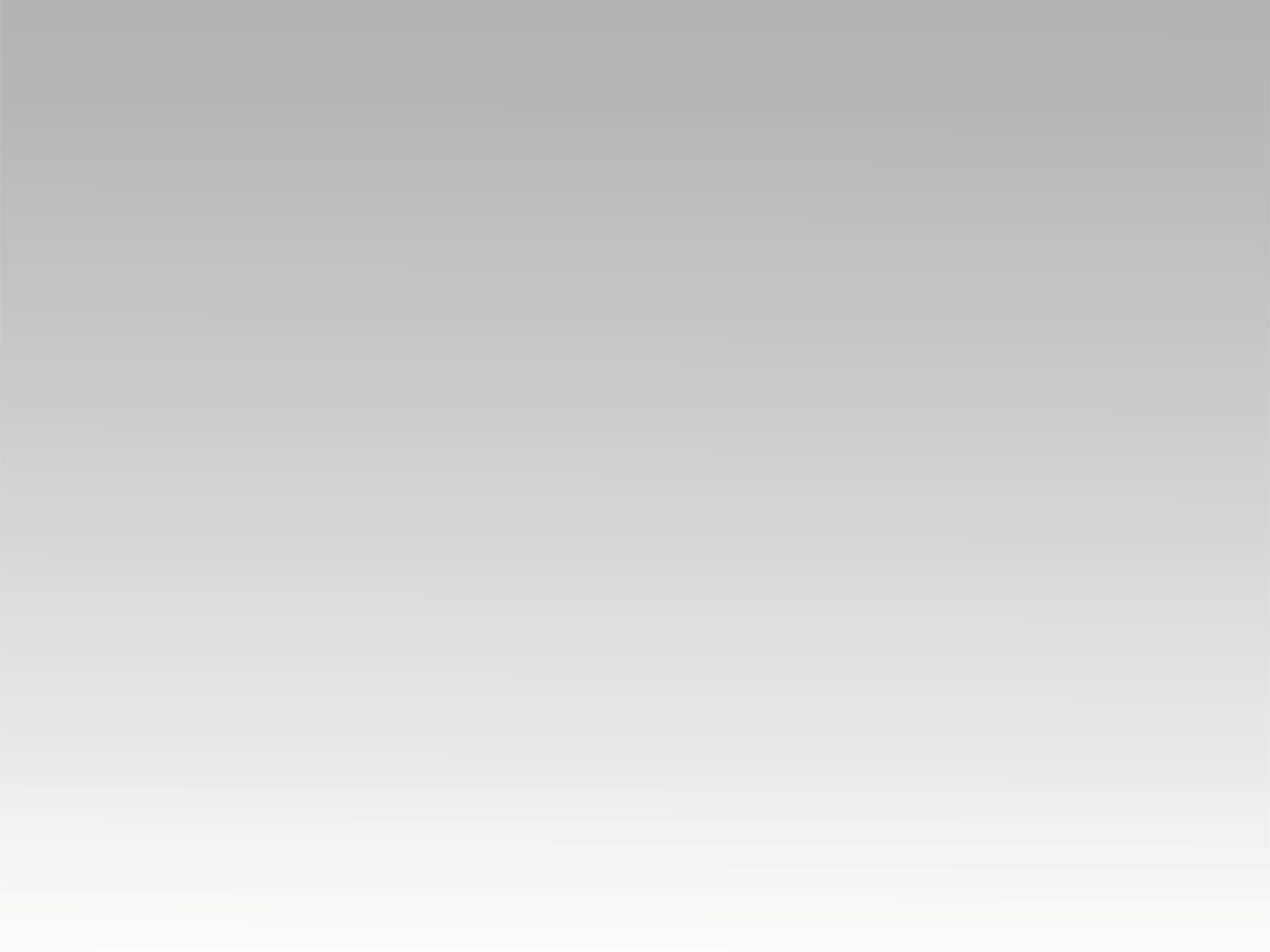 تـرنيـمـةأبارك اسم يسوع
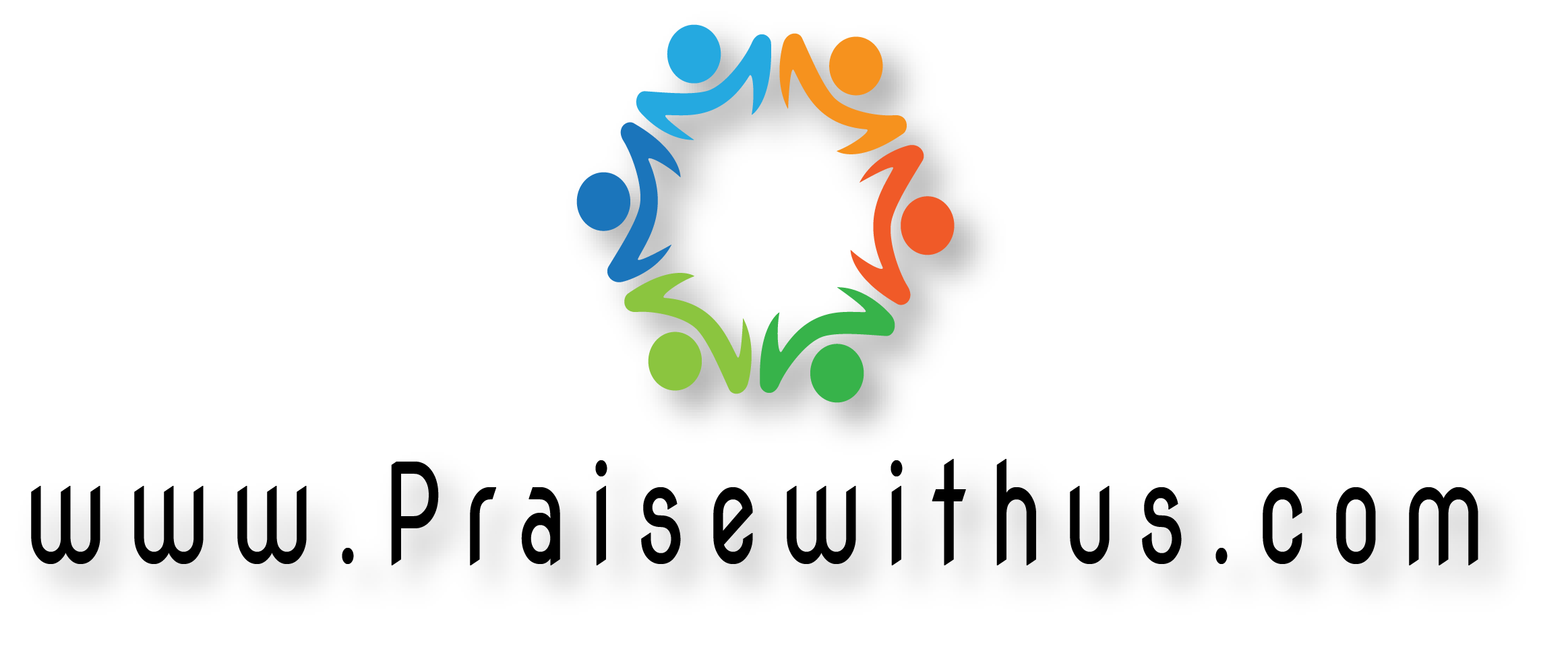 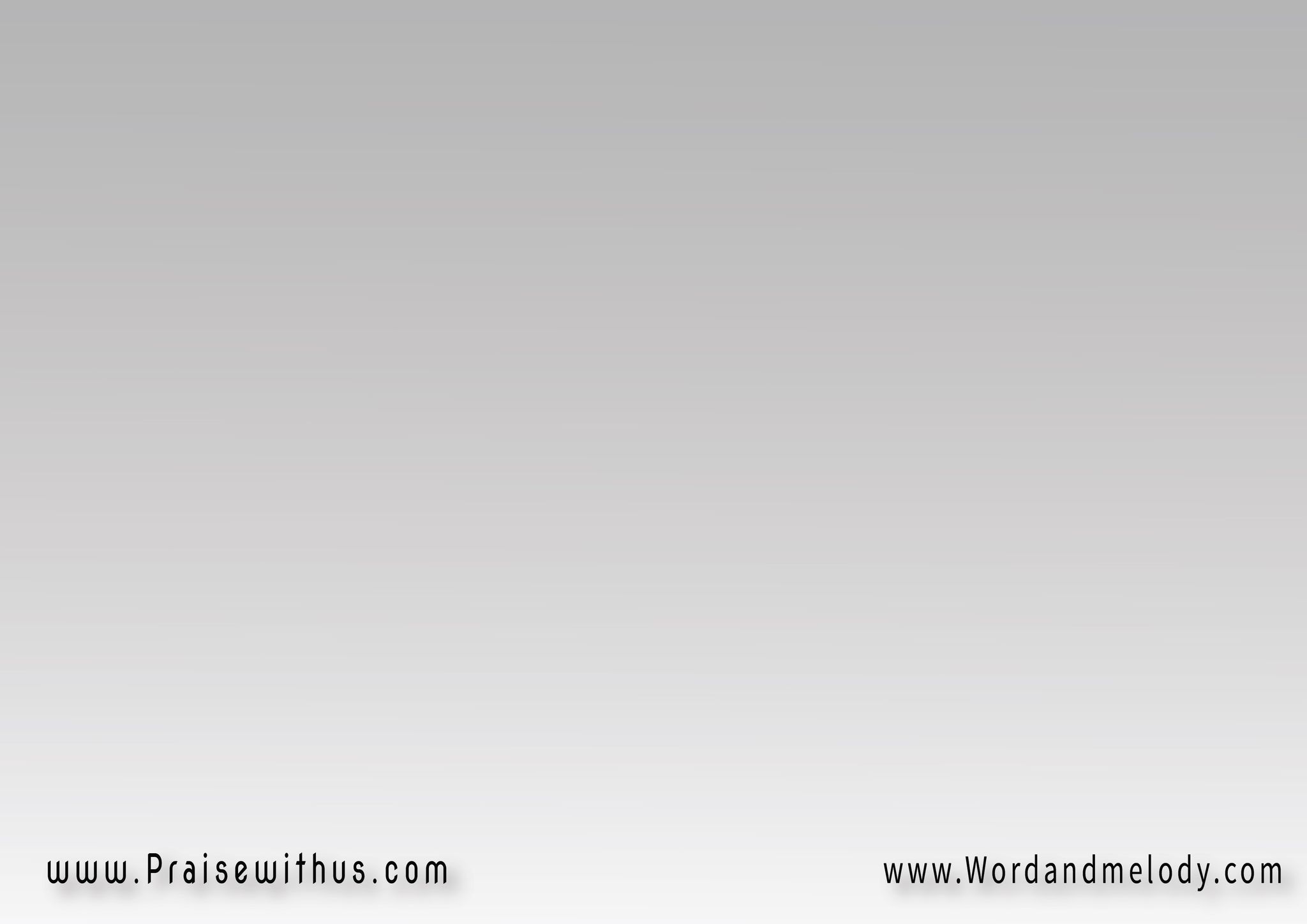 (1)
أبارك اسم يسوع
اسم العظائم اسم الأسماء 
(يسوع) 4 
ألف البدايات إلى الآبـــــــاد
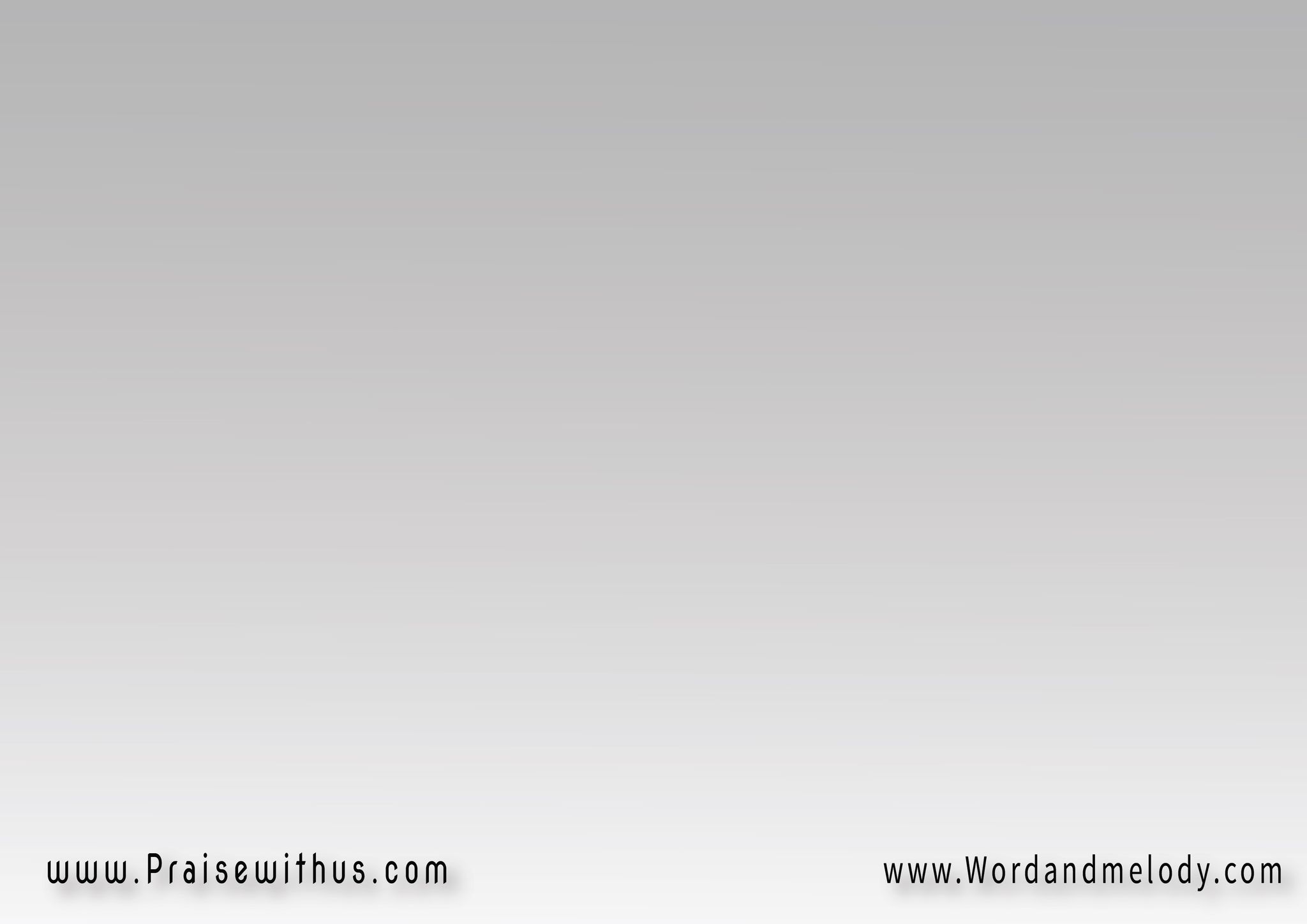 (2)
بالأفراح لاسم يســــــوع
بكل قــــــوة إلى الآبــــاد
(يسوع) 4
بارفع تمجيدي إلى الآبــــاد
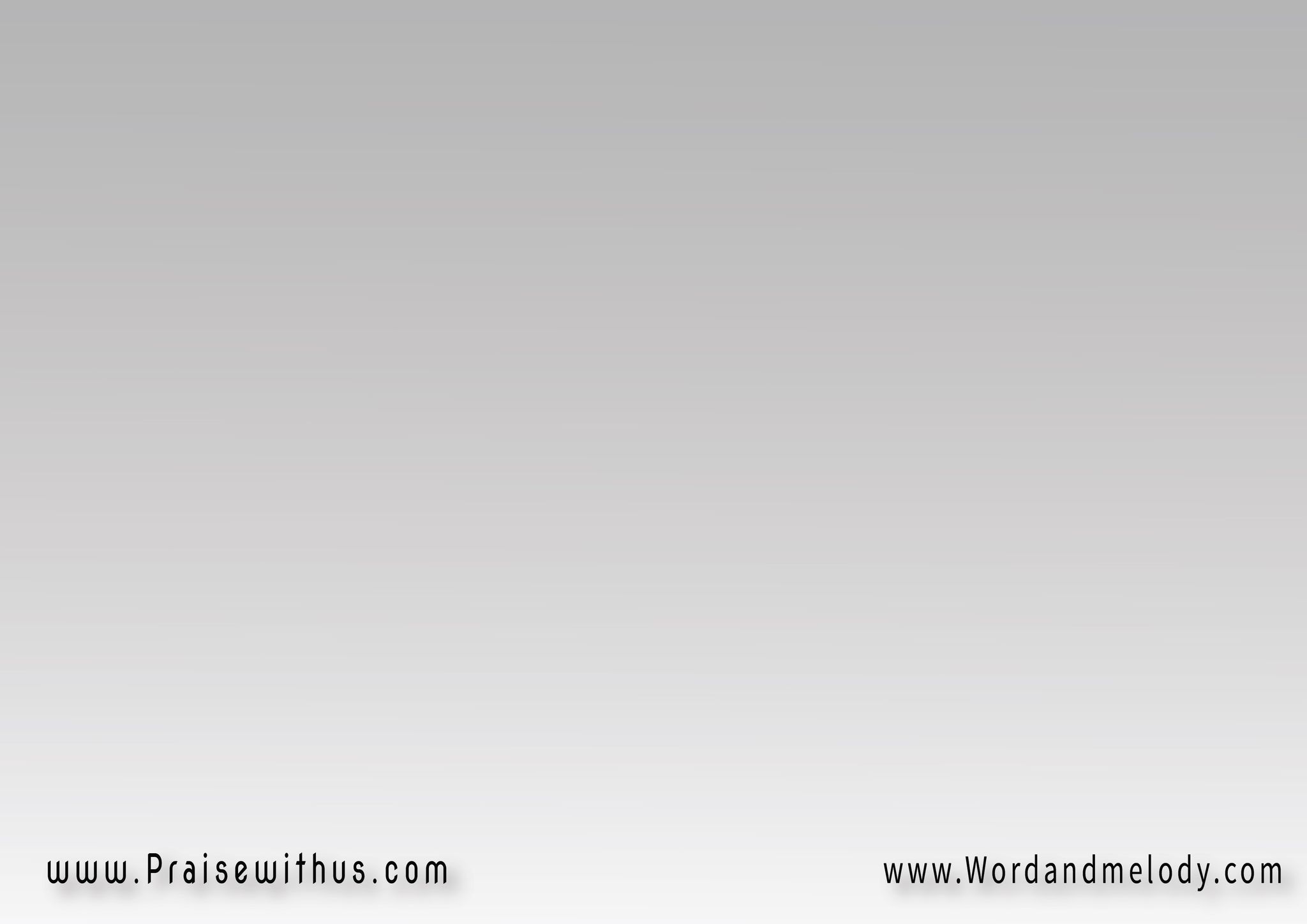 (3)
جند السماء لاسم يسـوع
يبــــاركون ويســــبحون
(يسوع) 4
جالسُ في العرش إلى الآباد
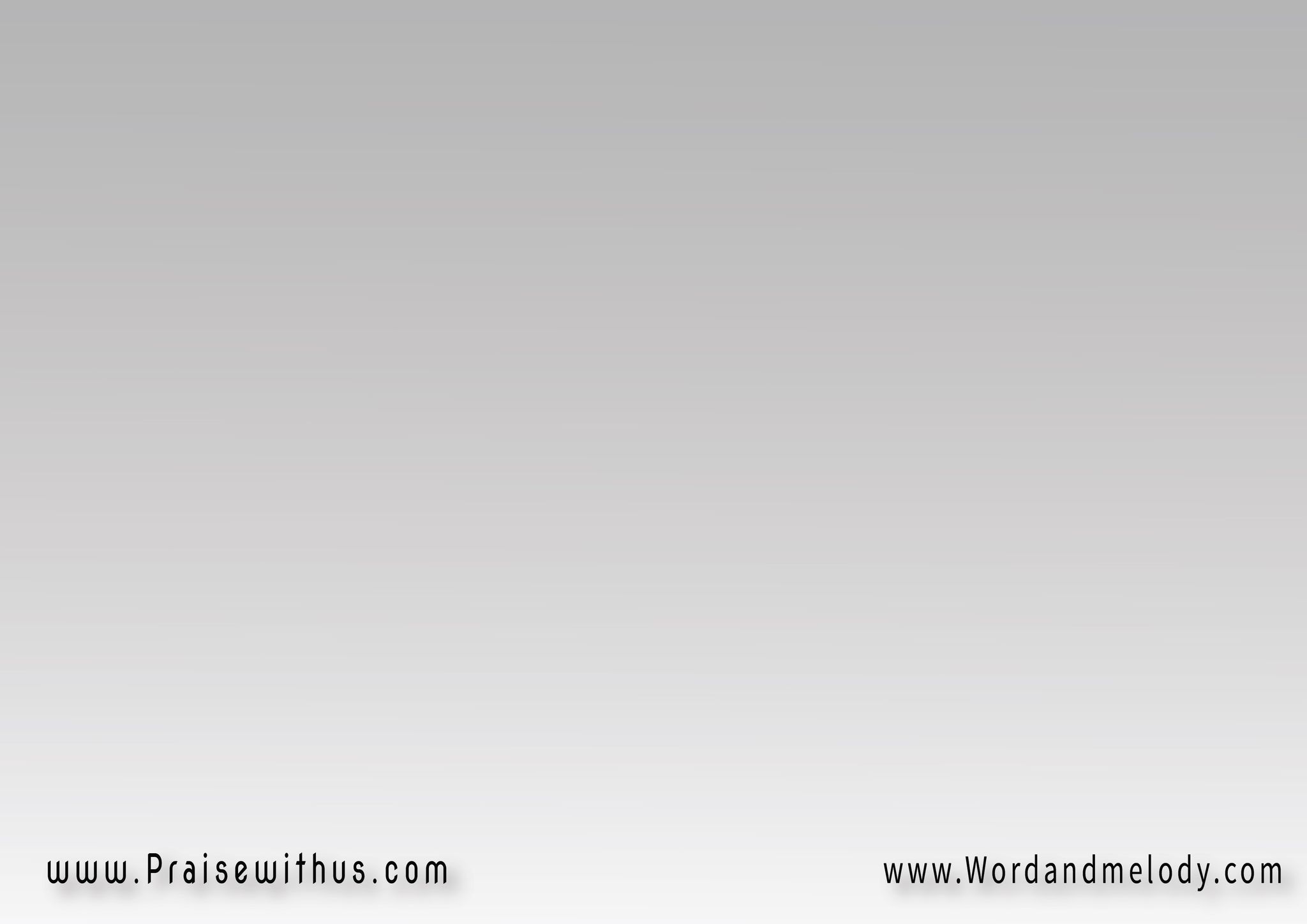 (4)
هللويا لاسم يســـــــــوع
أوفي نذوري يوماً فيومـاً
(يسوع )4
هو التهليل إلى الآبــــــــــــاد
(5)
زيدوه علوا اسم يسـوع
فللعلي يحلو التـــــــــرنم
(يسوع) 4
زينة الأعالي إلى الآبــــاد
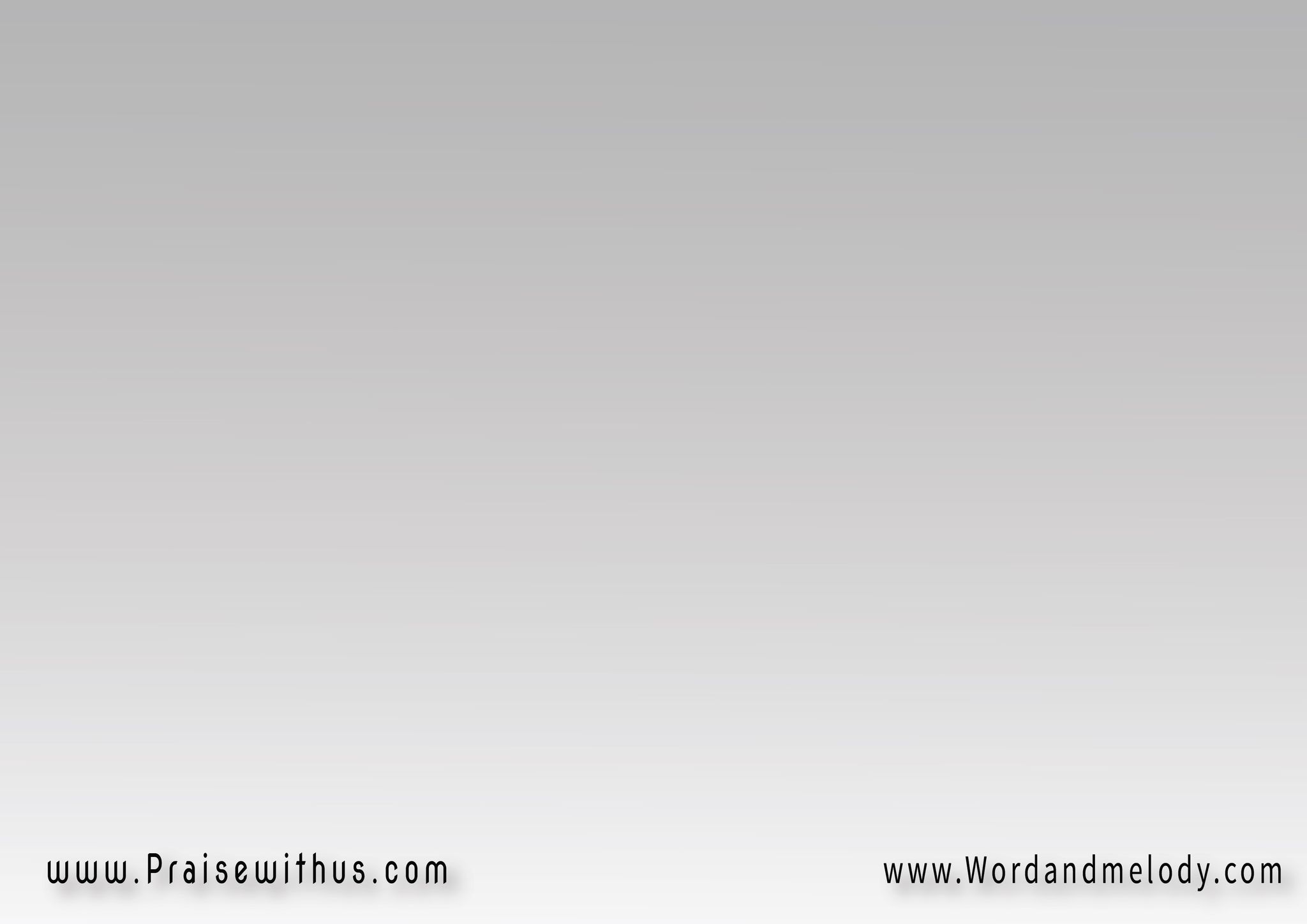 (6)
كرامة لاسم يسوع
في عرش الله وسط الكنيسة
(يسوع) 4
كلي المجد إلى الآبـــــــــاد
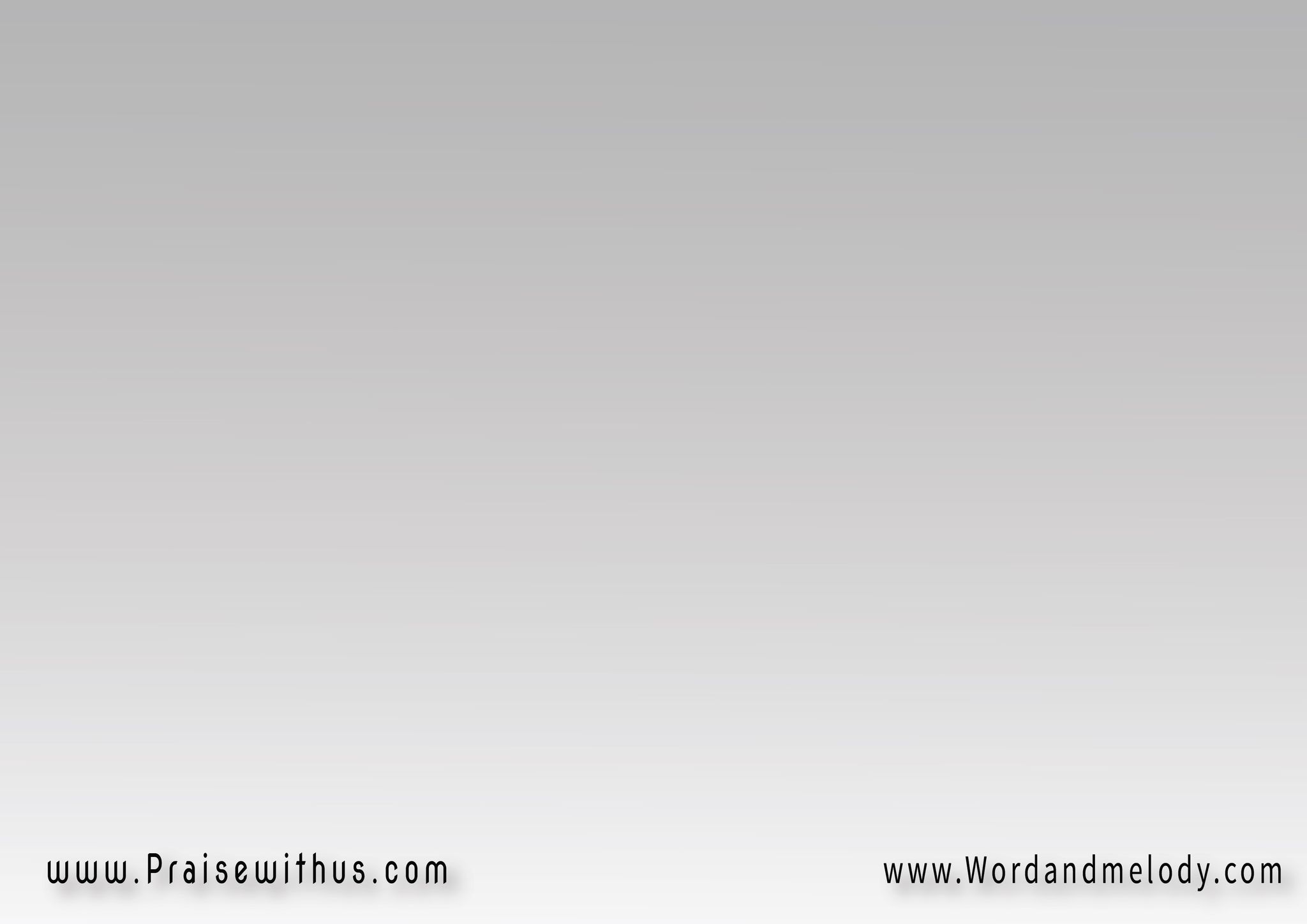 (7)
لا مثل له اسم يسوع
في الجبروت بين الأسماء
(يسوع) 4
ليتبارك إلى الآبـــــــــــاد
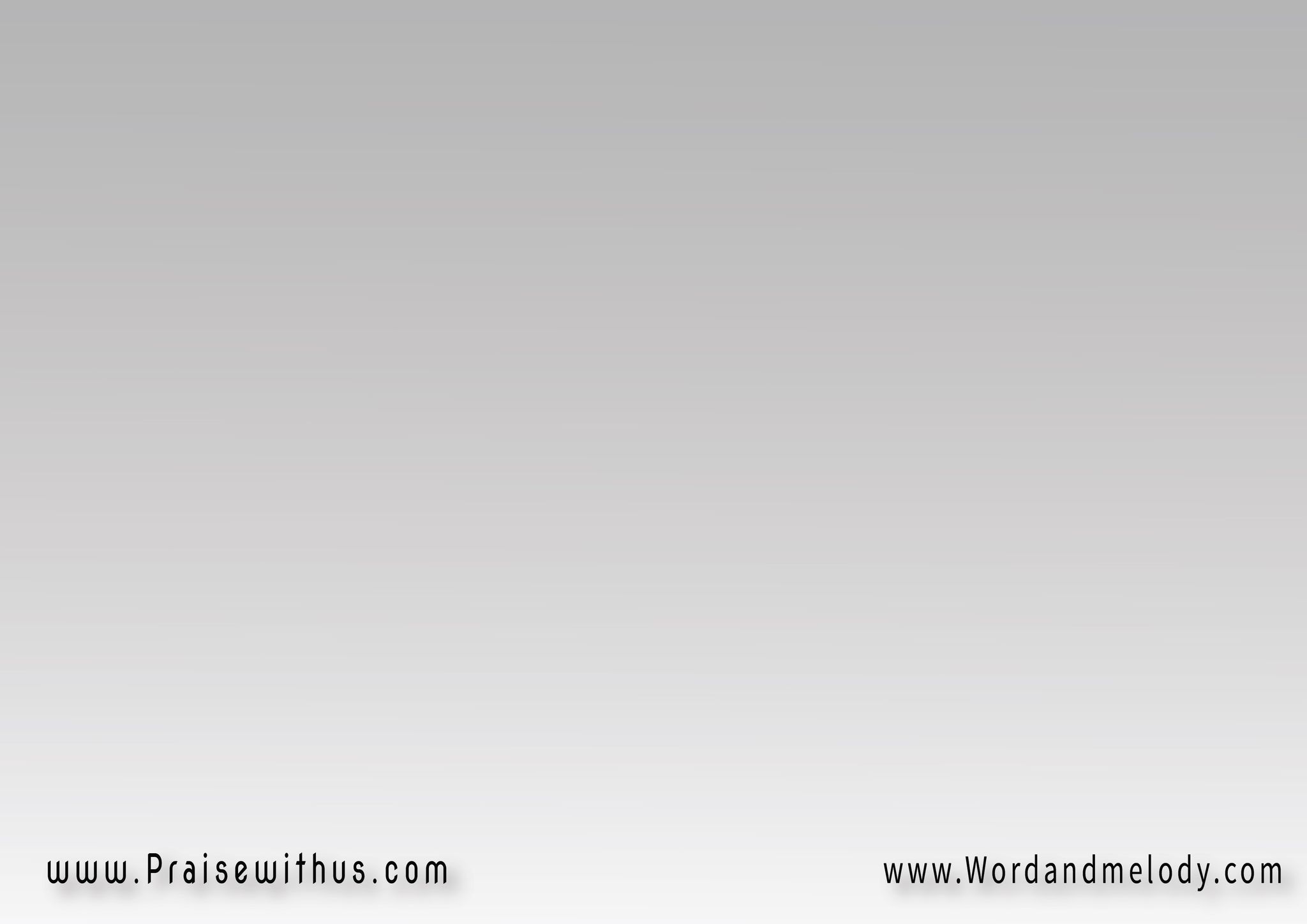 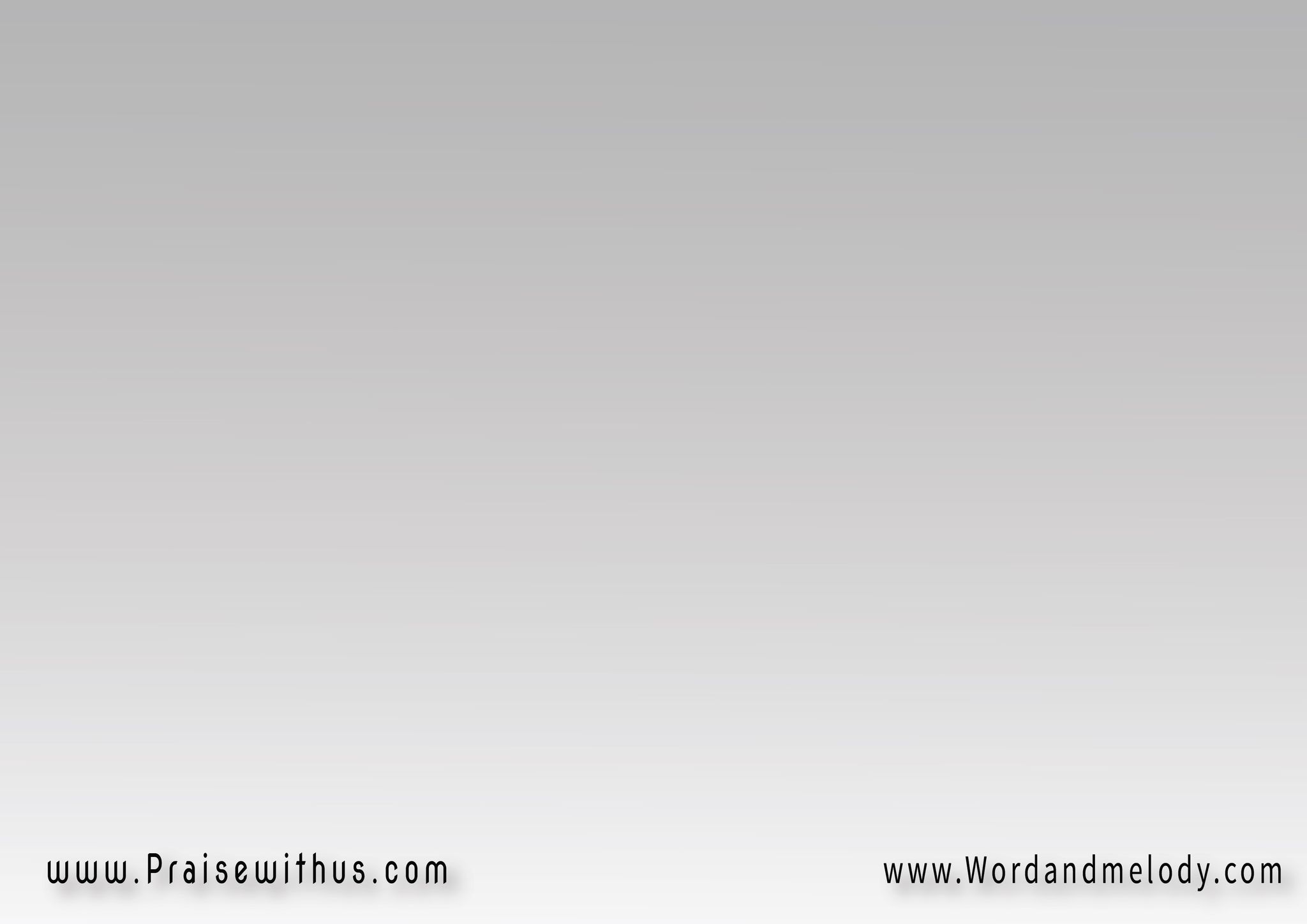 (8)
ما أمجد اسم يسوع
في كل الأرض وفي السماء
(يسوع) 4
مجدُ الأمجاد إلى الآبـــاد
(9)
ربوات ربوات لاسم يسوع
وألوف ألوف يمجدون
(يسوع) 4
رب الأرباب إلى الآبــــاد
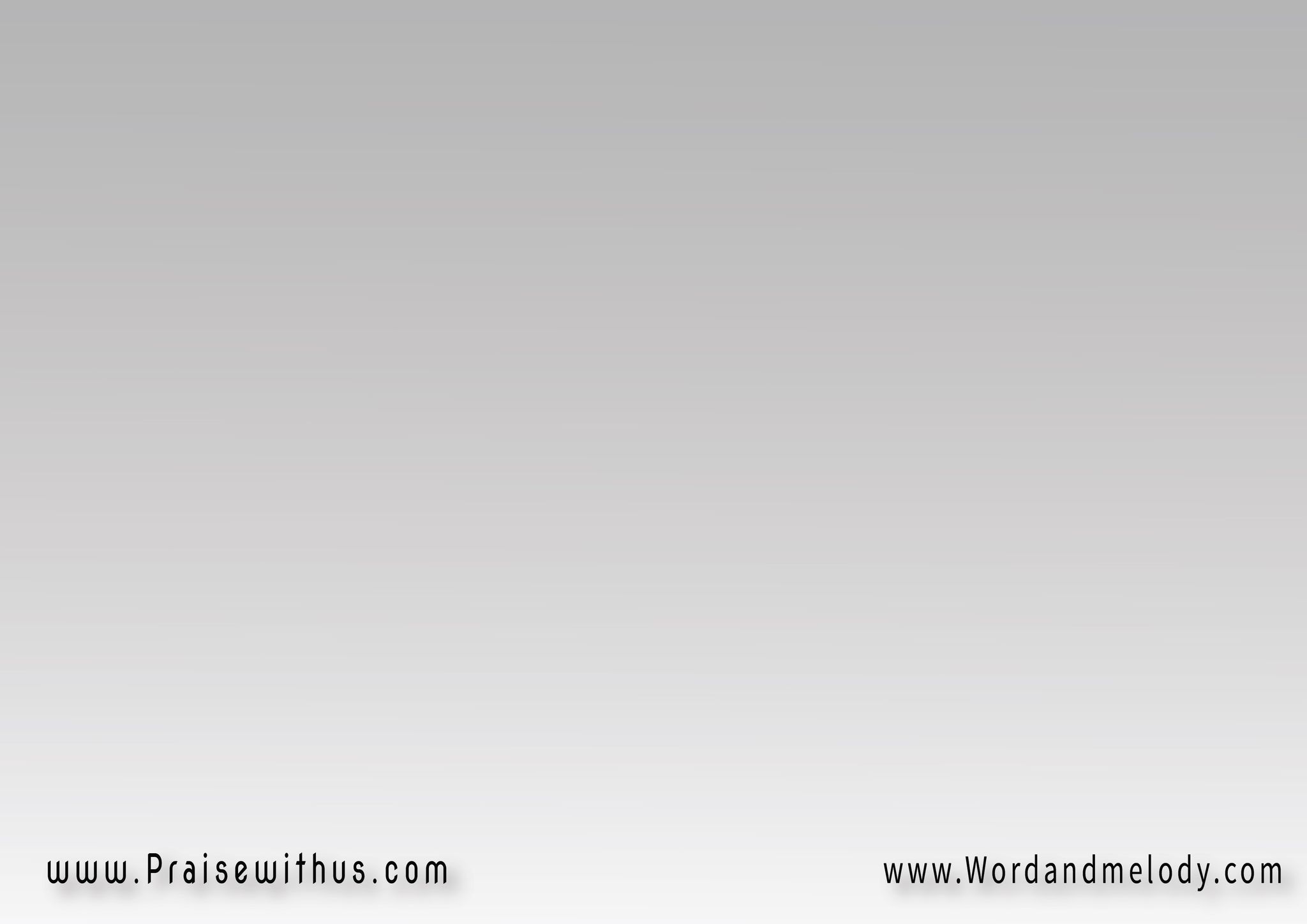 (10)
تاج البهاء اسم يسوع
تجثو له كل الخلائــــــــق
(يسوع) 4
تقديسنا إلى الآبــــــــــاد
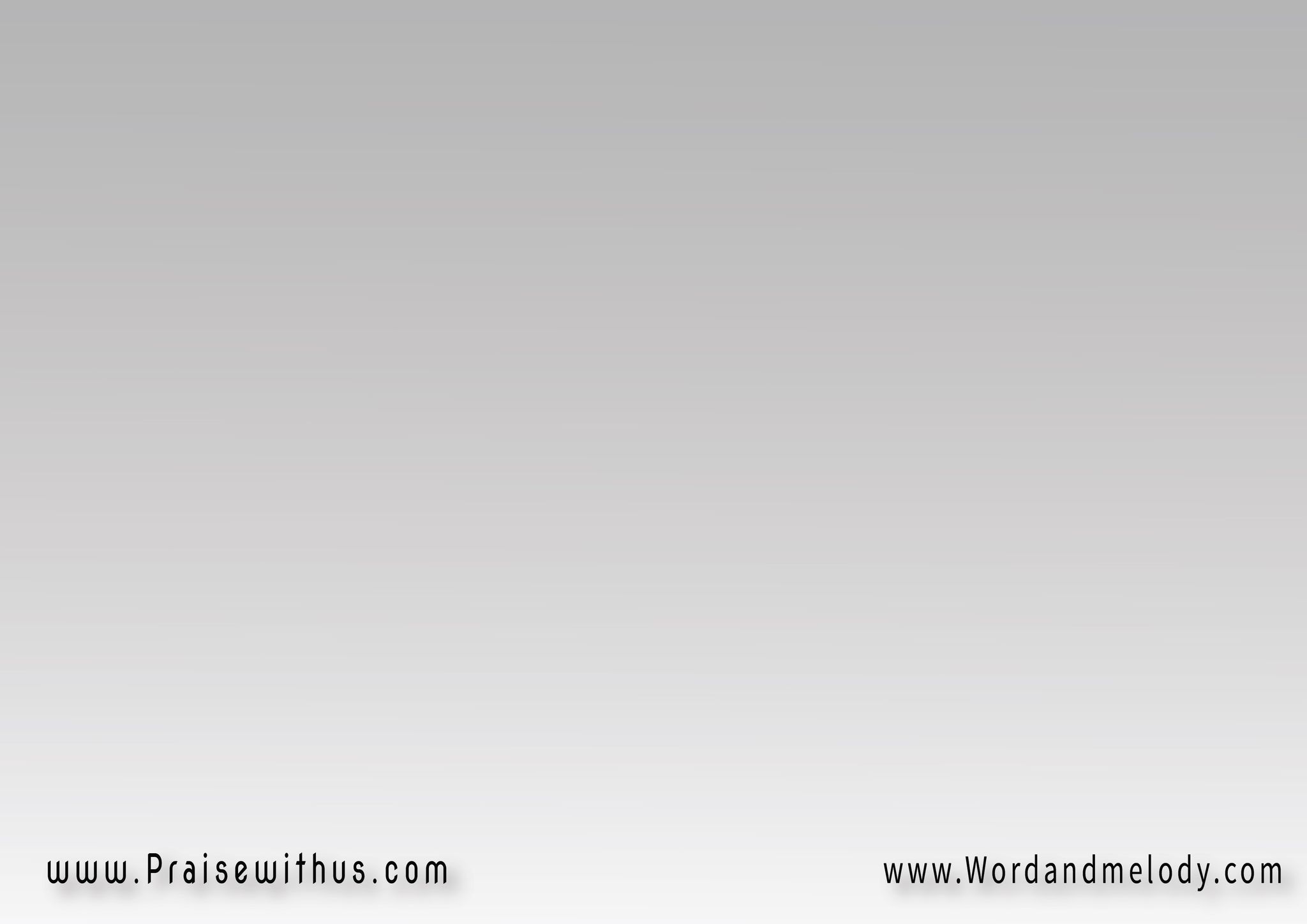 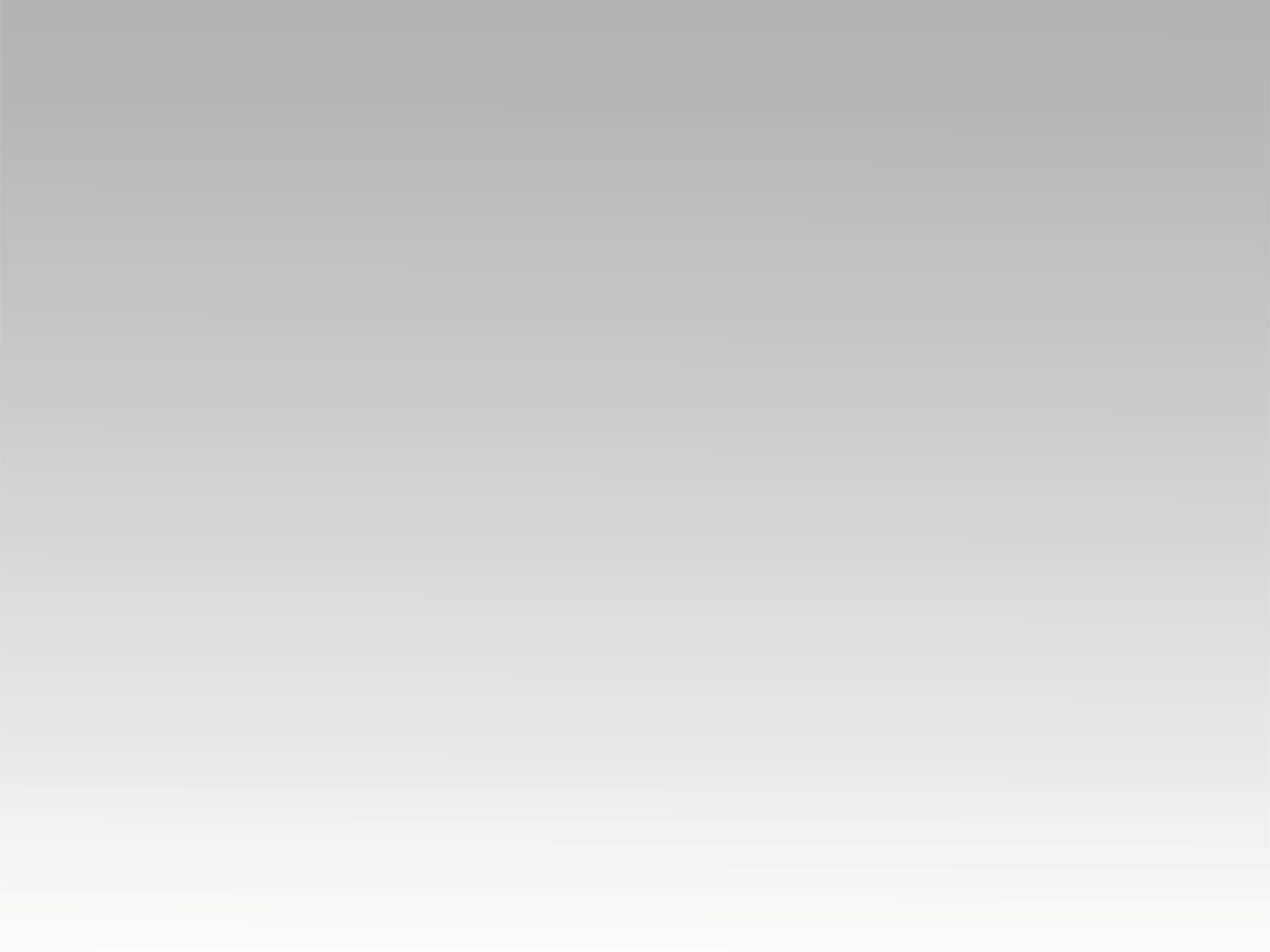 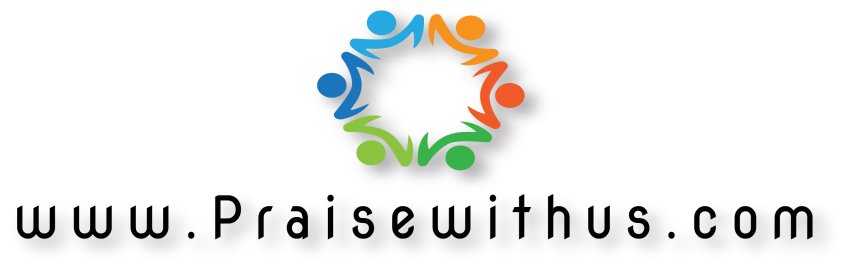